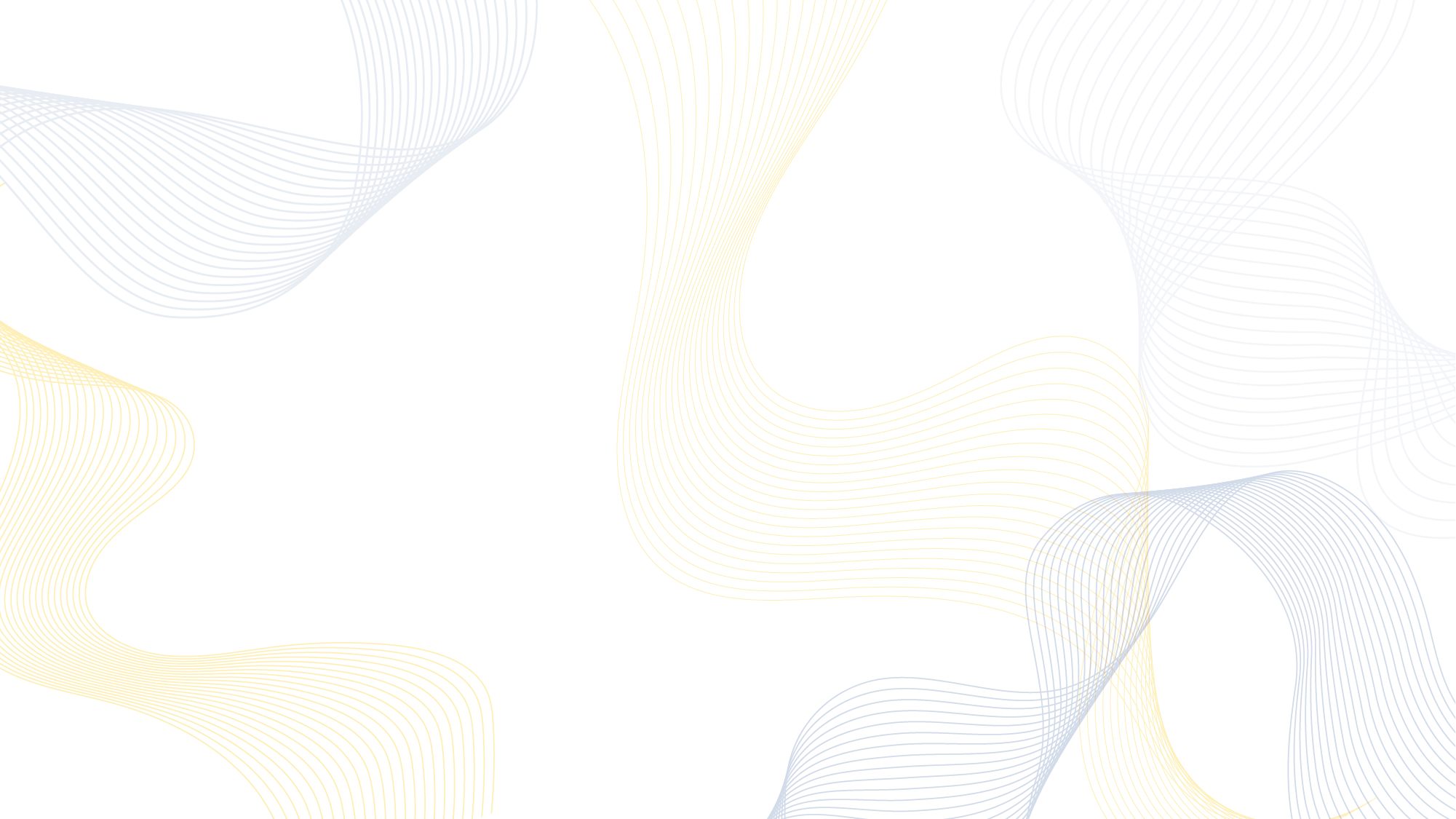 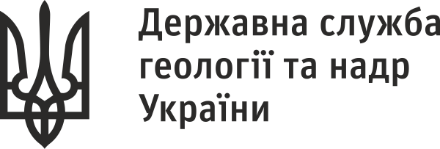 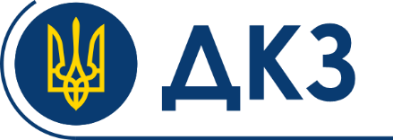 Назва доповіді
ПІБ
Назва організації
Посада
Х міжнародна науково – практична конференція
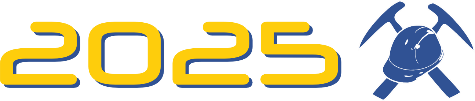 6-10 жовтня 2025, м. Львів
НАДРОКОРИСТУВАННЯ В УКРАЇНІ. ПЕРСПЕКТИВИ ІНВЕСТУВАННЯ
(НАЗВА СЛАЙДУ) …
2
НАДРОКОРИСТУВАННЯ В УКРАЇНІ. ПЕРСПЕКТИВИ ІНВЕСТУВАННЯ
6-10 жовтня 2025, Львів
(НАЗВА СЛАЙДУ) …
3
НАДРОКОРИСТУВАННЯ В УКРАЇНІ. ПЕРСПЕКТИВИ ІНВЕСТУВАННЯ
6-10 жовтня 2025, Львів
(НАЗВА СЛАЙДУ) …
4
НАДРОКОРИСТУВАННЯ В УКРАЇНІ. ПЕРСПЕКТИВИ ІНВЕСТУВАННЯ
6-10 жовтня 2025, Львів